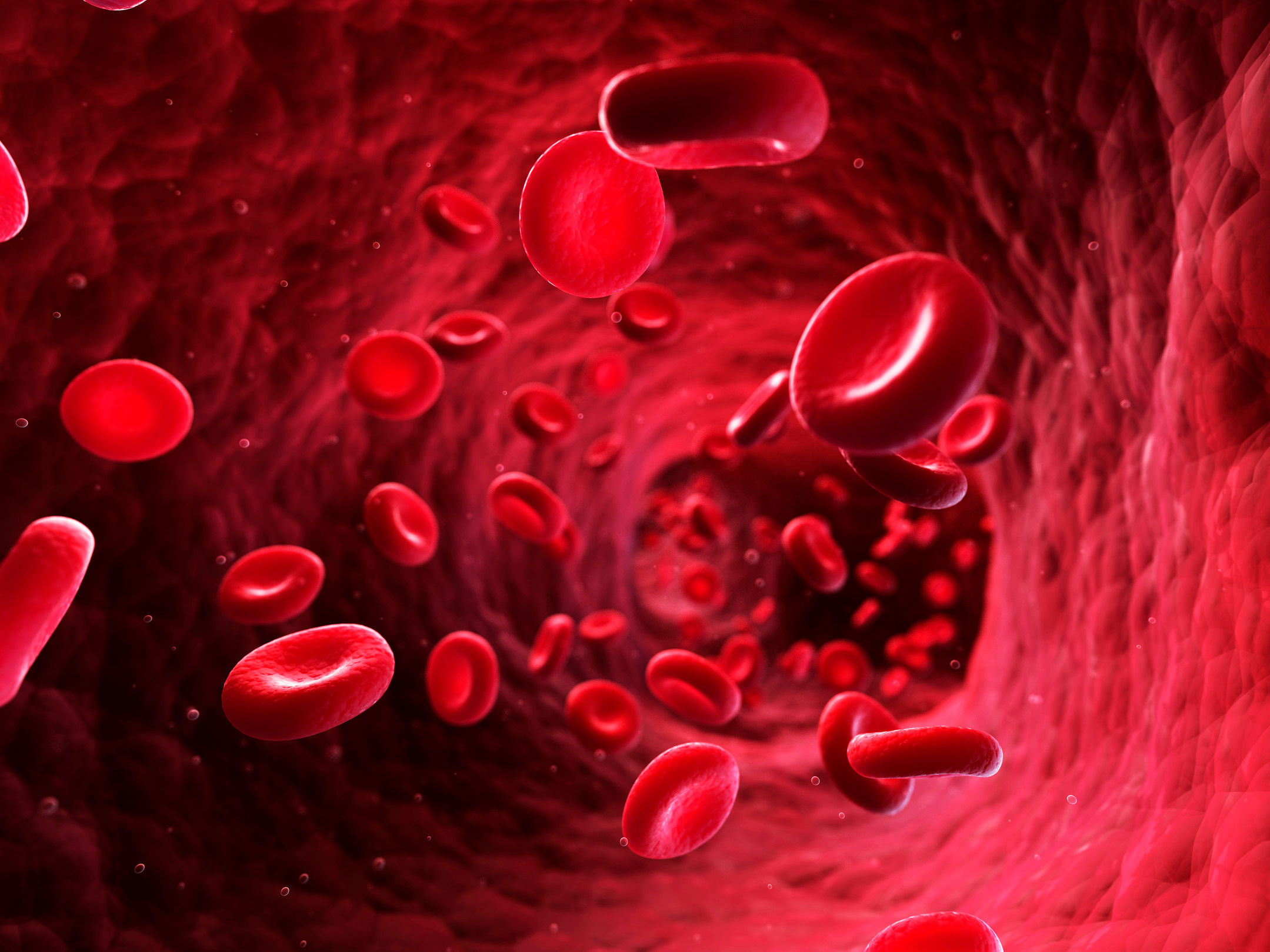 YOUNG HEMATOLOGISTS
DIVISION
Created in 2021
ROMANIAN SOCIETY OF HEMATOLOGY
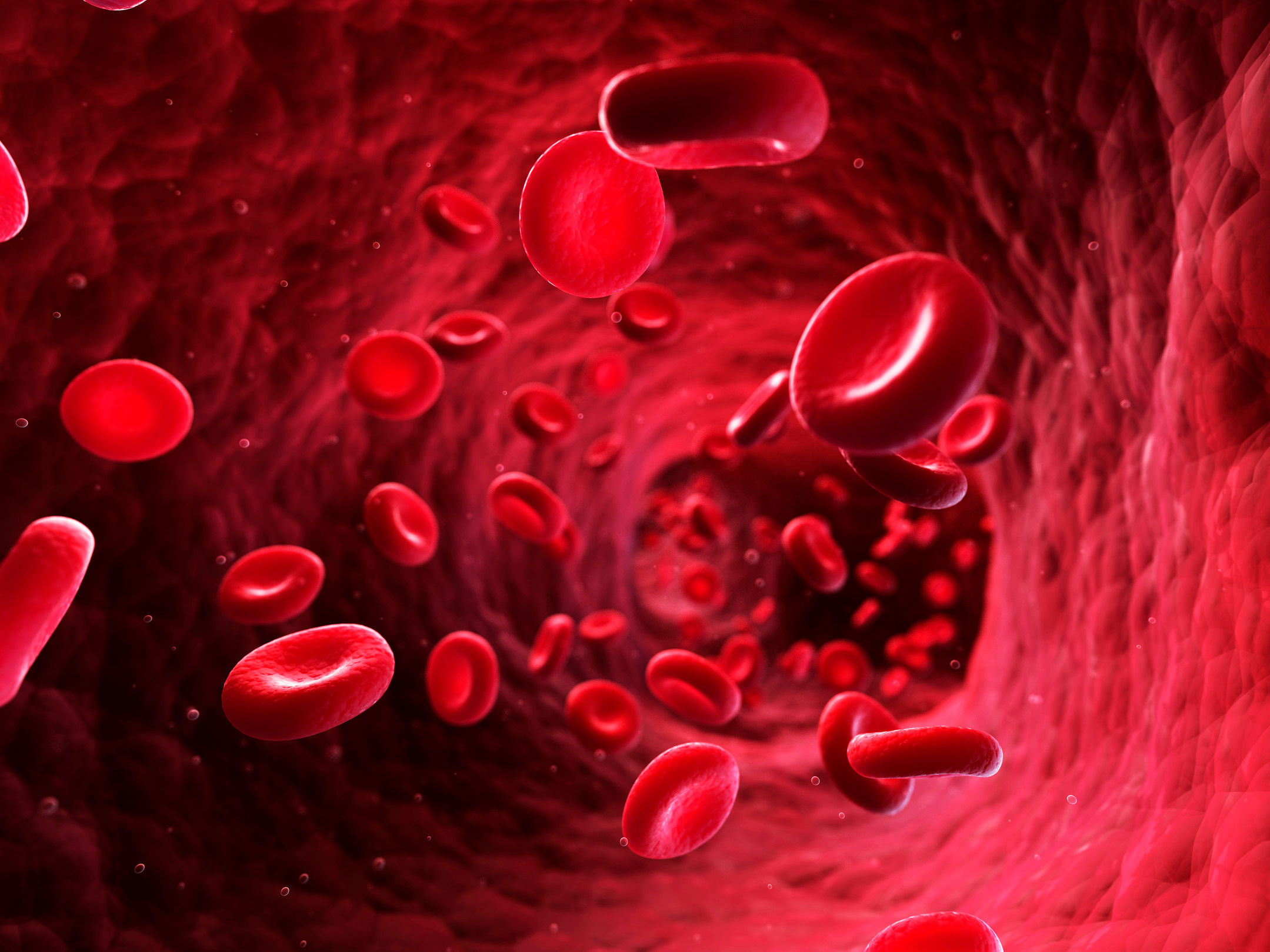 The hematology training in Romania is non uniform

Each academic center has its own educational & testing practices
Background
GOAL
Create a standardized
educational framework
Educational materials
HOW
EHA & YoungEHA partnership
Uniform evaluation
Dedicated events
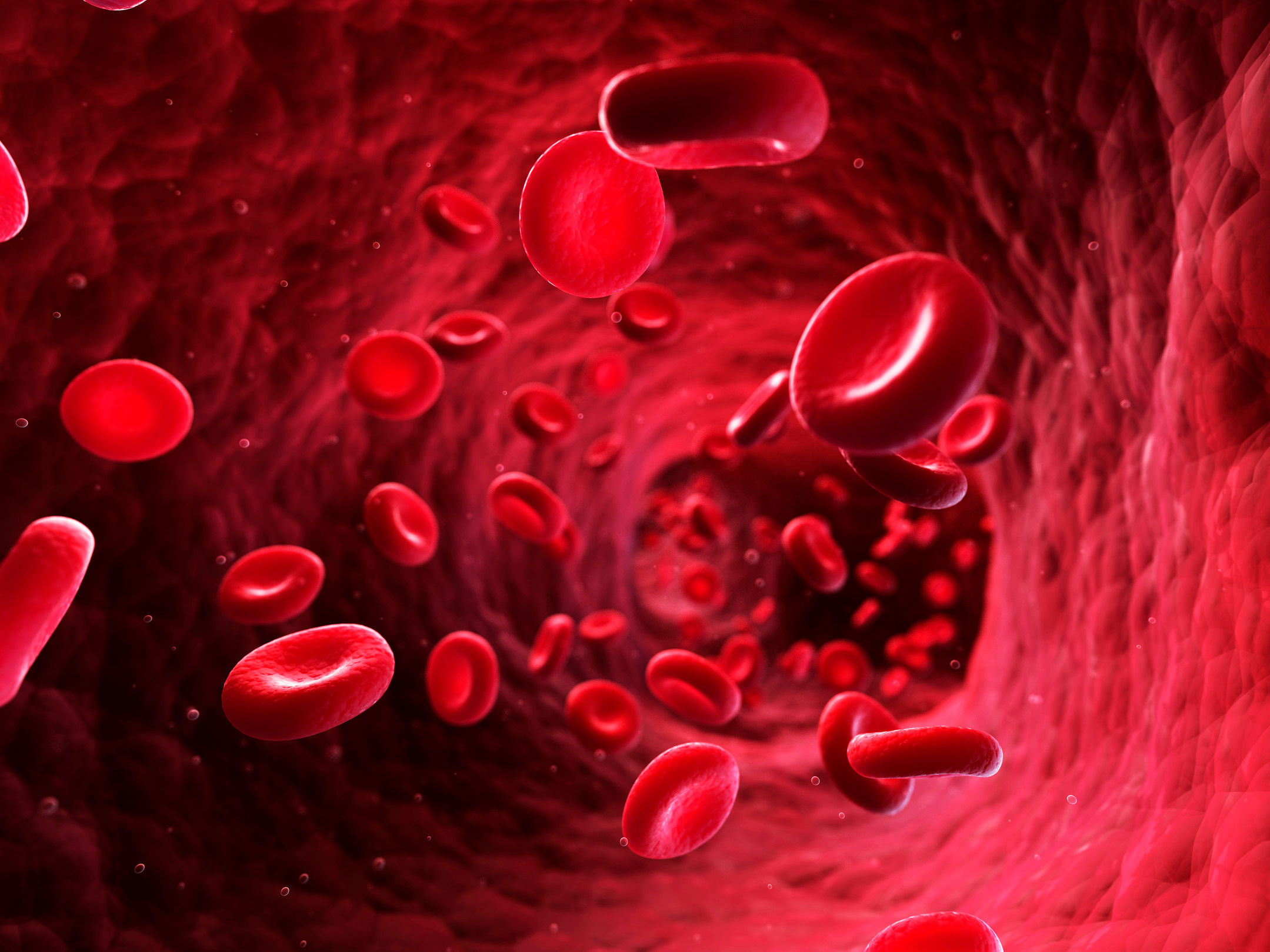 Educational materials
Dedicated event
Young Hematologists Forum
First edition: June 2021
                                   July 2022
                                   July 2023
                                   July 2024
EHA Campus
Free YoungEHA memberships for Romanian & Moldovan residents
Limited number of participants
Hands-on trainings
Workshops
Sessions dedicated to promote EHA initiatives and programs
Learning Mondays
Weekly translation of questions & social media posting on SRH accounts
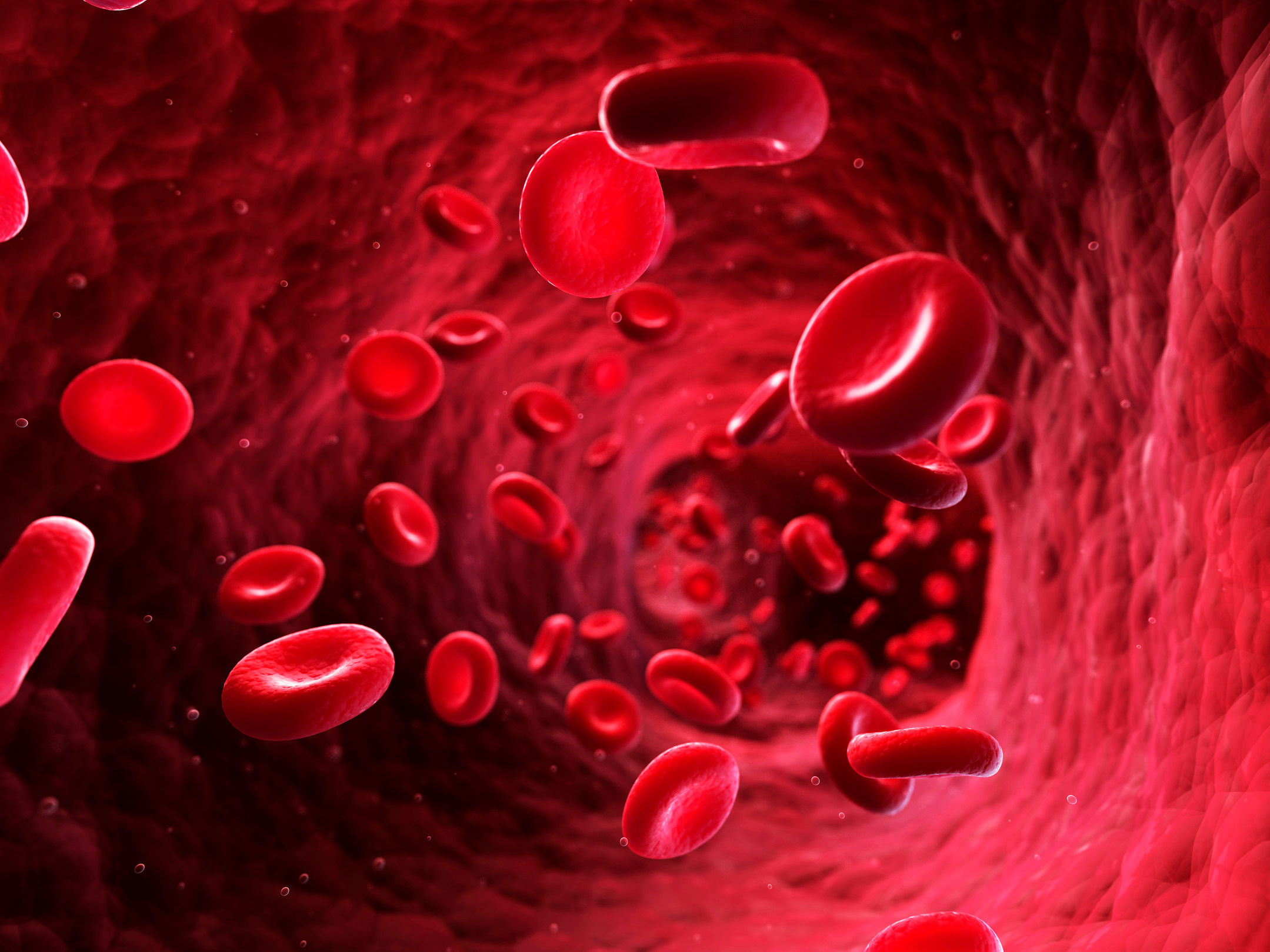 Uniform Evaluation for all residents in Hematology
Uniform Evaluation
THE EHA EXAM
Periodic reminders via email & social media
Educational workshops
Progress test reminders
Constant encouragement
Legislative changes: starting with 2026 – the national medical Board Exam for each specialty. This initiative aims to standardize and enhance the quality of training for all residents, irrespective of their training center.
Next Future: The European Hematology Exam (EHA exam) to replace the national medical Board Exam in Hematology